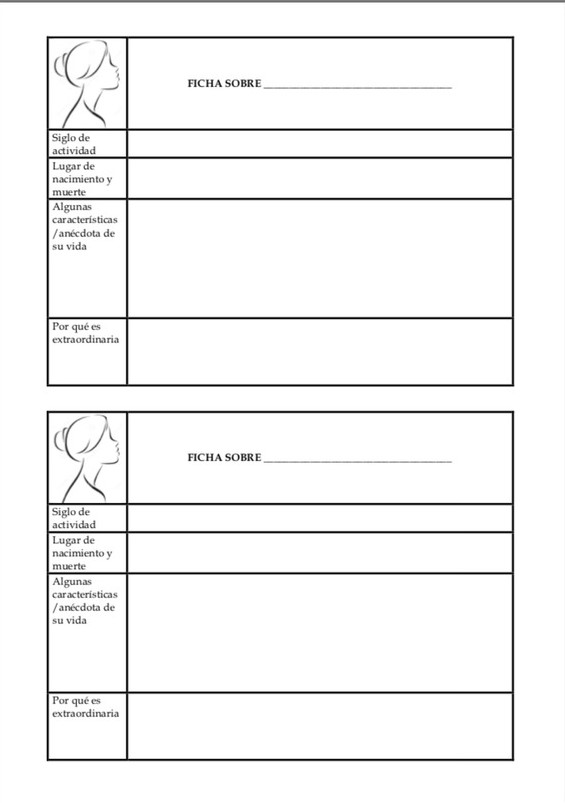 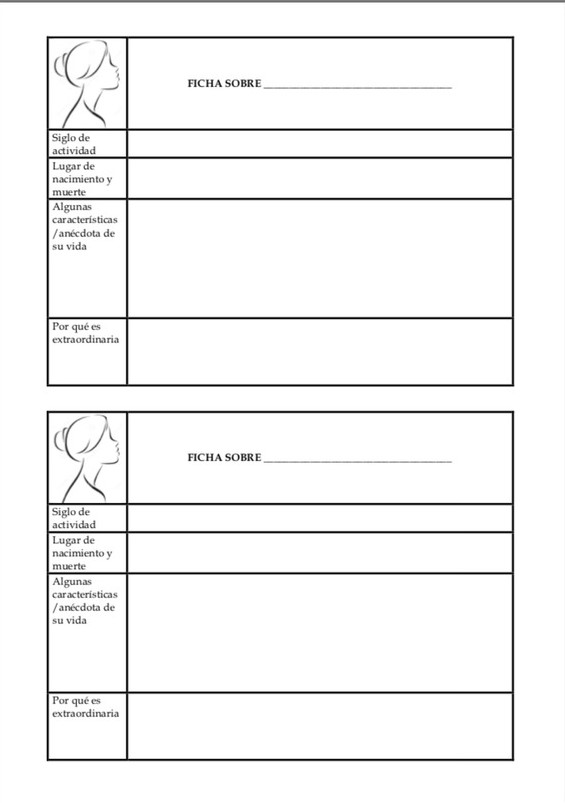 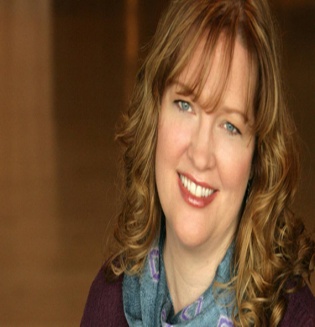 Brenda Chapman.
S.XX
Beason,Illinois, Estados Unidos.
Trabajó en Walt  Disney , ganó un premio Óscar y un Globo de Oro  por su película.
Creó una  nueva princesa que fuera : fuerte , independiente , ‘‘valiente’’ y así se creó la película de valiente.